Les mécanismes moléculaires et génétiques
1
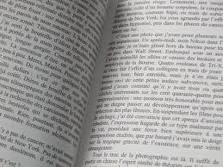 Mécanismes moléculaires et génétiques
Page 11
Apparition et progression d’une tumeur maligne
Altération d’un certain nombre de gènes
Contrôle prolifération + différenciation cellulaire
2
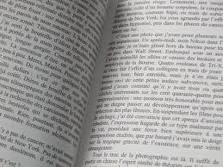 Les gènes du cancer
Page 11
2 catégories fonctionnelles

Les oncogènes

Stimulent la croissance

Les anti-oncogènes ou gènes suppresseurs de tumeurs

Freinent la croissance
3
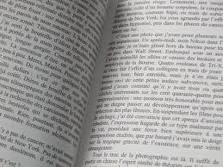 Les gènes du cancer
Page 11
2 catégories fonctionnelles
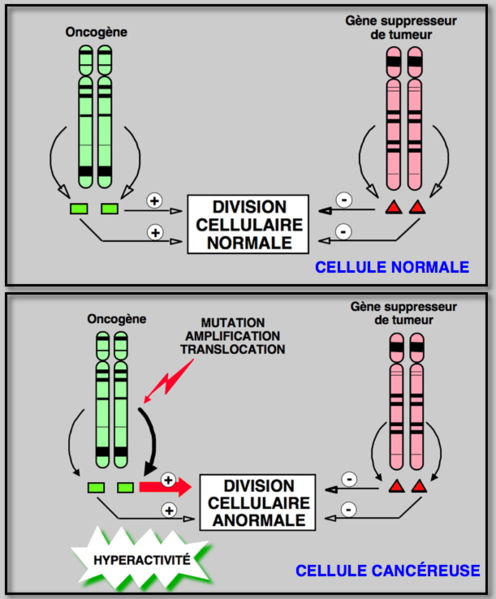 4
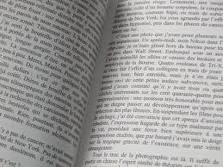 Les oncogènes
Page 11
Définition

Gènes capables de modifier le comportement normal d’une cellule et de lui imprimer un caractère de cellule tumorale maligne

Produit = oncoprotéine
= protéine anormale
Modifications quantitatives ou qualitatives
Contrôle prolifération + différenciation cellulaire
5
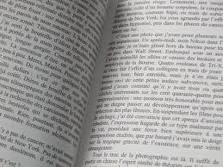 Les oncogènes
Page 11
Mutation (dominante) d’une copie (allèle)
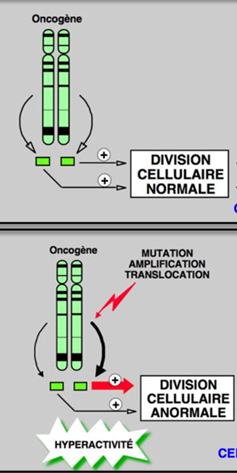 6
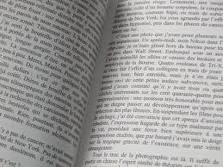 Origines des oncogènes
Pages 12 -14
2 origines:


Cellulaire (proto-oncogènes)

Translocation

Amplification génique

Mutation dominante

Virale (v-onc)
Modifications quantitatives ou qualitatives
7
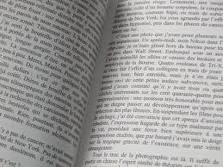 Origines des oncogènes
Page 12
2 origines:

Cellulaire (proto-oncogènes)

Translocation

Amplification génique

Mutation dominante

Virale (v-onc)
Modifications quantitatives ou qualitatives
8
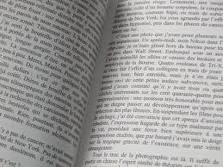 Translocation
Page 12
Définition:


Déplacement d’un proto-oncogène dans une autre région du génome


Comment ?


Action d’un virus

Echange chromosomique
9
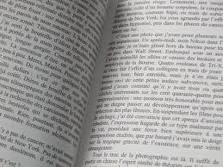 Translocation
Page 12
Fonctionnement:


Proto-oncogène s’insère dans une autre région du génome derrière un promoteur ou un autre élément de régulation très actif


   → ↑ vitesse de transcription → ↑ protéines 

   => proto-oncogène = oncogène
10
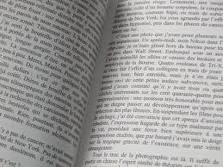 Translocation
Page 12
Exemple: chromosome «Philadelphie»
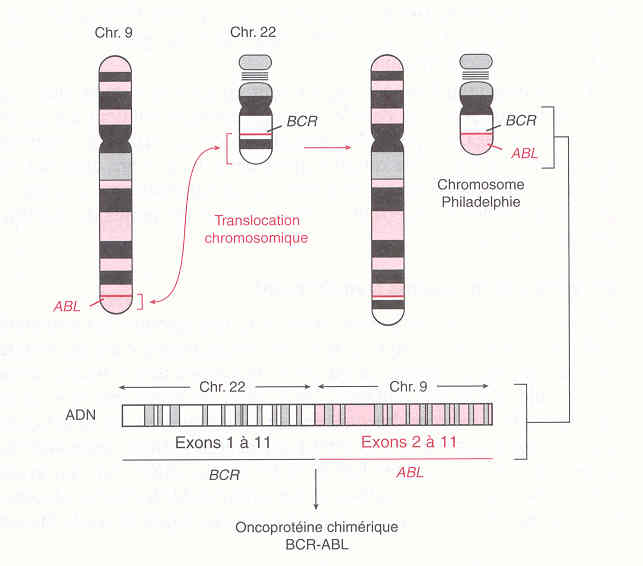 Leucémie myéloïde chronique
Activité kinase incontrôlée
11
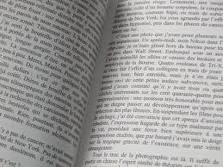 Origines des oncogènes
Page 13
2 origines:


Cellulaire (proto-oncogènes)

Translocation

Amplification génique

Mutation dominante

Virale (v-onc)
Modifications quantitatives ou qualitatives
12
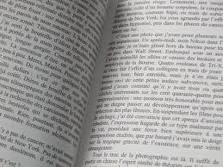 Amplification génique
Page 13
Définition:


Un proto-oncogène → plusieurs copies → surexpression du gène.



Comment ?

Anomalie de la réplication
13
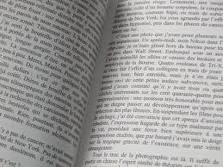 Amplification génique
Page 13
Conséquence sur la cancérogenèse

Effet-dose

Proto-oncogène amplifié → synthèse protéine en excès → croissance ¢ anarchique 

Effet statistique
Chaque copie du proto-oncogène peut muter (ponctuellement) → ↑ risque de mutation.
14
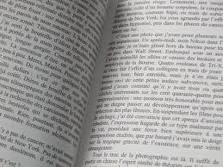 Origines des oncogènes
Page 13
2 origines:

Cellulaire (proto-oncogènes)

Translocation

Amplification génique

Mutation dominante

Virale (v-onc)
Modifications quantitatives ou qualitatives
15
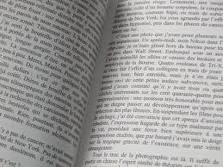 Mutation dominante
Page 13
Définition:

Evènement ponctuel qui peut changer une base sur l’ADN d’un gène → changement de l’info → modification de la protéine (plus active ou plus résistante à la dégradation).



Comment ?

Anomalie de la réplication

Autres explications ?
16
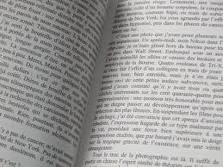 Résumé
Page 13
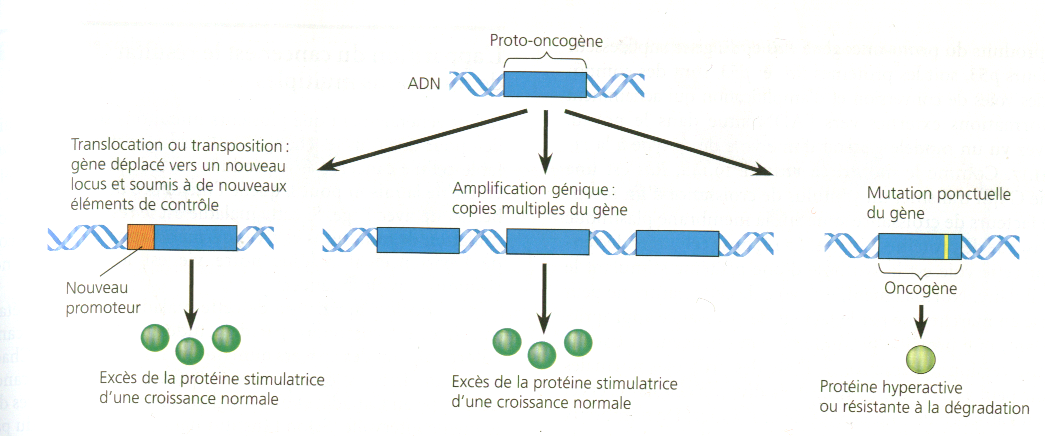 17
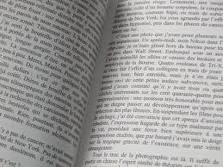 Résumé
Page 14
Un oncogène peut être défini comme un gène capable d’induire directement la conversion d’une cellule normale en une cellule maligne, alors qu’un proto-oncogène est un gène cellulaire pouvant devenir un oncogène sous l’action de différents mécanismes moléculaires « d’activation ». Un oncogène résulte de l'activation d'un seul allèle d'un proto-oncogène. 

Conséquence : fonction accrue d'une protéine et, par-là, avantage de croissance.
18
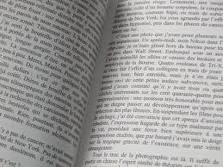 Origines des oncogènes
Page 14
2 origines:

Cellulaire (proto-oncogènes)

Translocation

Amplification génique

Mutation dominante

Virale (v-onc)
Modifications quantitatives ou qualitatives
19
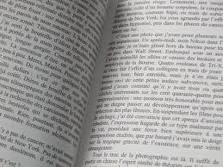 V-onc = gènes viraux
Page 14
2 catégories:


Activateurs des proto-oncogènes

Imite un signal biologique → division ¢



Inhibiteurs des gène suppresseurs de tumeurs ou anti-oncogènes

Bloque l’activité de certaines protéines qui freinent les processus de division
20
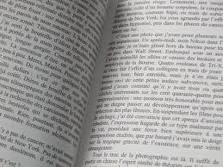 Mode d’action des oncogènes
Pages 15 -16
Protéines codées par les oncogènes → plusieurs catégories:

Analogues aux facteurs de croissance

Analogues aux récepteurs membranaires (kinase)

Analogues aux tyrosines kinases cytoplasmiques

Analogues aux molécules G

Analogues aux facteurs de transcription
21
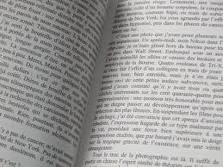 Mode d’action des oncogènes
Page 16
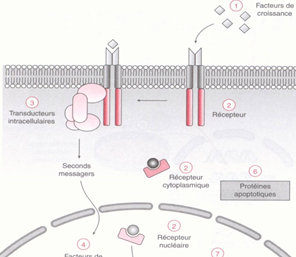 22
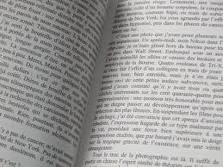 Mode d’action des oncogènes
Page 16
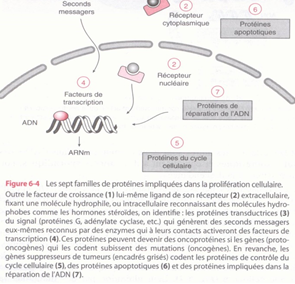 23
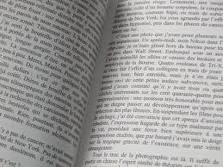 Mode d’action des oncogènes
Page 15
Protéines codées par les oncogènes → plusieurs catégories

Analogues aux facteurs de croissance

Analogues aux récepteurs membranaires (kinase)

Analogues aux tyrosines kinases cytoplasmiques

Analogues aux molécules G

Analogues aux facteurs de transcription
24
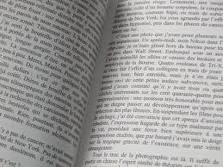 Facteurs de croissance
Page 15
= Petits peptides
        → récepteurs spécifiques

Rôles:

Stimuler la différenciation

Maintenir de la vie cellulaire

Stimuler la multiplication

Déclencher l’apoptose
25
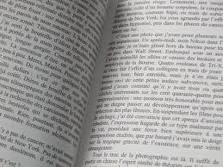 Récepteurs membranaires (activité kinase)
Page 16
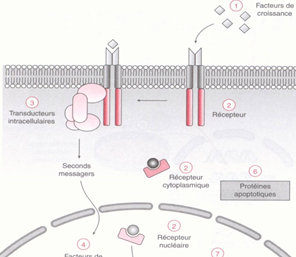 26
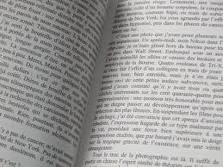 Mode d’action des oncogènes
Page 15
Protéines codées par les oncogènes → plusieurs catégories

Analogues aux facteurs de croissance

Analogues aux récepteurs membranaires (kinase)

Analogues aux tyrosines kinases cytoplasmiques

Analogues aux molécules G

Analogues aux facteurs de transcription
27
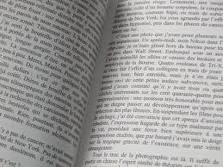 Récepteurs membranaires (activité kinase)
Pages 15-16
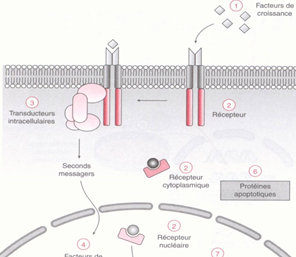 activation
Rétrocontrôle
phosphorylation
activité kinase
activation en cascade
28
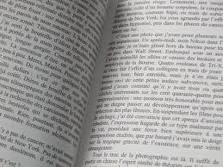 Récepteurs membranaires (activité kinase)
Pages 15-16
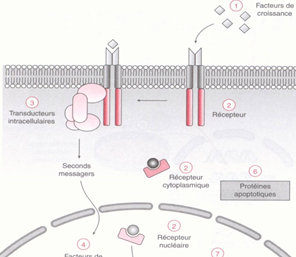 Modification structurelle
Rétrocontrôle
activité kinase
Transformation maligne
29
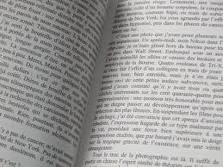 Mode d’action des oncogènes
Page 15
Protéines codées par les oncogènes → plusieurs catégories

Analogues aux facteurs de croissance

Analogues aux récepteurs membranaires (kinase)

Analogues aux tyrosines kinases cytoplasmiques

Analogues aux molécules G

Analogues aux facteurs de transcription
30
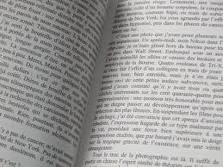 Récepteurs membranaires (activité kinase)
Page 16
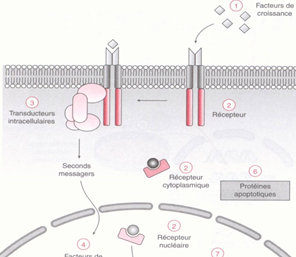 31
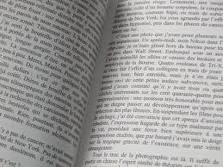 Mode d’action des oncogènes
Page 16
Protéines codées par les oncogènes → plusieurs catégories

Analogues aux facteurs de croissance

Analogues aux récepteurs membranaires (kinase)

Analogues aux tyrosines kinases cytoplasmiques

Analogues aux molécules G

Analogues aux facteurs de transcription
32
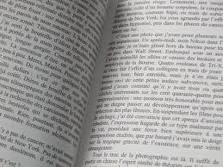 Récepteurs membranaires (activité kinase)
Page 16
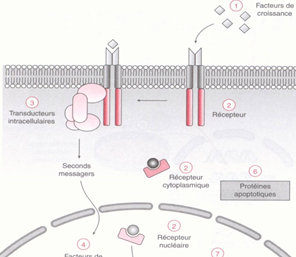 33
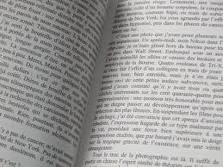 Mode d’action des oncogènes
Page 16
Protéines codées par les oncogènes → plusieurs catégories

Analogues aux facteurs de croissance

Analogues aux récepteurs membranaires (kinase)

Analogues aux tyrosines kinases cytoplasmiques

Analogues aux molécules G

Analogues aux facteurs de transcription
34
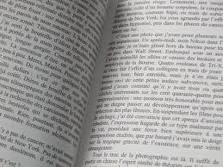 Mode d’action des oncogènes
Page 16
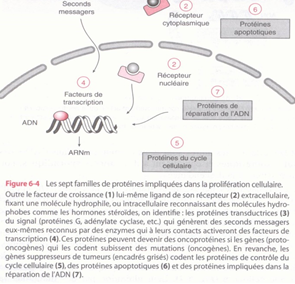 35